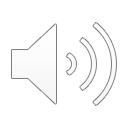 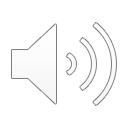 7. Jesus Gets Lost!
Part 1
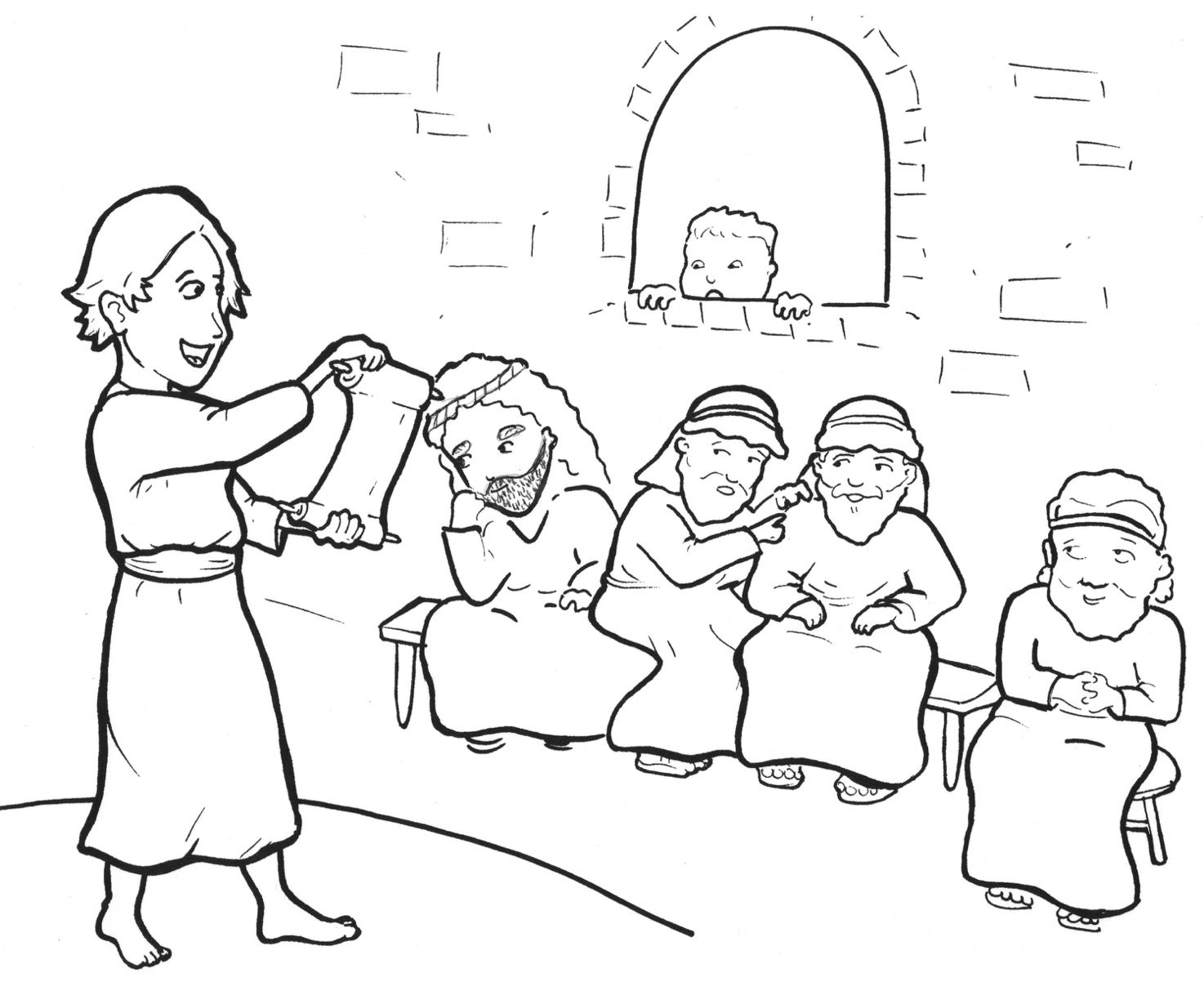 Syllable Charts
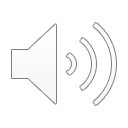 Words in Syllable Types
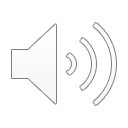 Closed – Short Vowel
A closed syllable has one vowel
followed by one or more consonants,
and the vowel is short.
st
o
p
˘
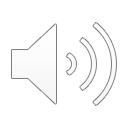 wag-
cam-
trav-
lands
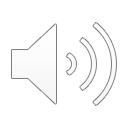 ev-
when
tem-
-seph
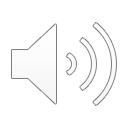 Scrip-
this
-ship
cit-
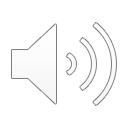 lost
not
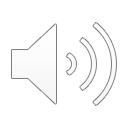 -sus
un-
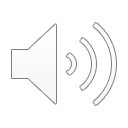 Open – Long Vowel
An open syllable has one vowel
with no consonant after it,
and the vowel is long.
−
go
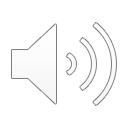 la ter
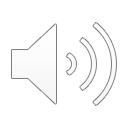 we
Je sus
re turn
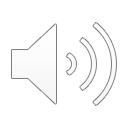 fi nal  ly
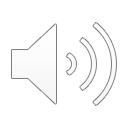 o ver
so
Jo  seph
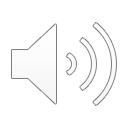 Jer u salem
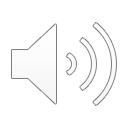 my
why
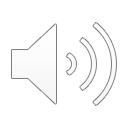 Mar  y
cit  y
fi  nal  ly
fam i ly
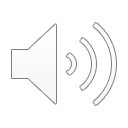 Silent e – Long Vowel
A silent e syllable has one vowel,
followed by one consonant
and a silent e at the end.
The vowel is long.
−
ca
e
v
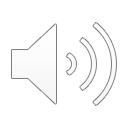 a mazed
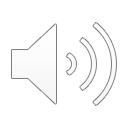 these
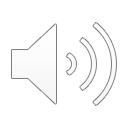 wise
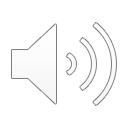 home
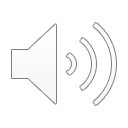 Vowel Teams – Long Vowel
Many vowel teams follow this rule: 
When two vowels get together,
the first one names its letter. 
So the first vowel will make its long sound,
and the second vowel is silent.
−
e
a
t
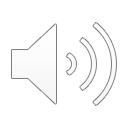 days
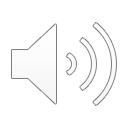 teach
each
year
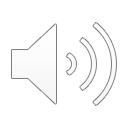 three
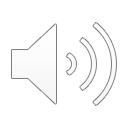 know
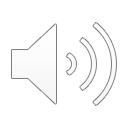 few
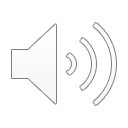 Vowel Teams – Other Sounds
Sometimes vowel teams make other sounds.
oil
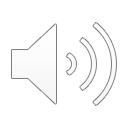 found
house
a bout
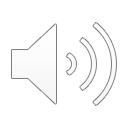 how
crowd ed
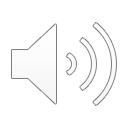 boy
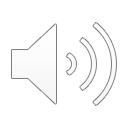 looked
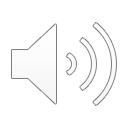 all
small
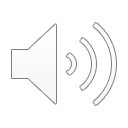 R - Controlled
R-controlled syllables have one or more vowels 
followed by an “r.” 
The “r” changes the sound of the vowel.
o
r
ange
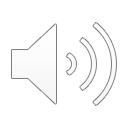 for
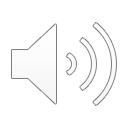 la  ter
Jer u salem
teach ers
o  ver
under stand
ev er y
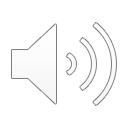 re turned
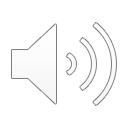 Scrip tures
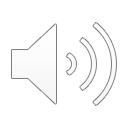 Mar y
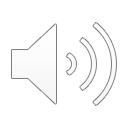 wor ship
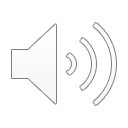 Consonant –  l-e
When you see consonant l-e at the end of a word,
count back three.
The “l-e” makes the /–le/ sound.
p
l
e
pur
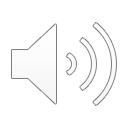 peo ple
tem ple
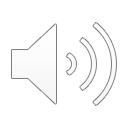 fi nal ly
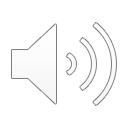 cam el
trav el
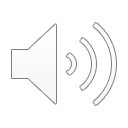 Other Sounds – Long Vowel
These syllables or words are closed,
so the vowel should be short,
but the vowel is long.
−
cold
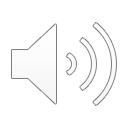 old
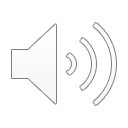 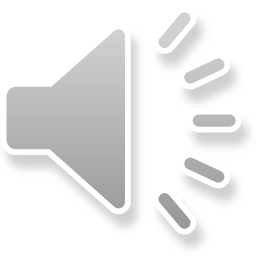 Other Sounds – -nk/-ng
The “-nk” and “-ng” 
change the sound of the vowel.
bank
thing
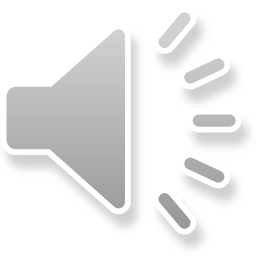 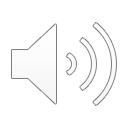 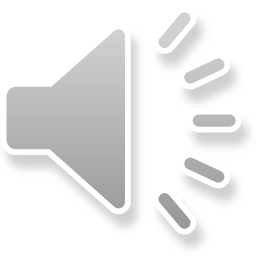 miss ing
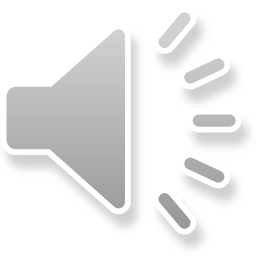 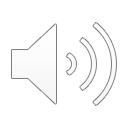 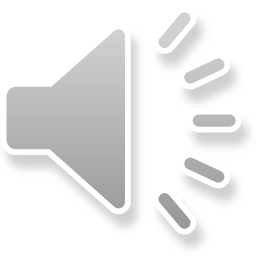 a long
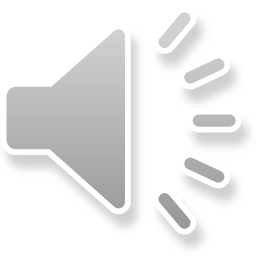 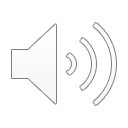 Other Sounds – schwa
The schwa syllable has an “a” that sounds
 like the /u/ in banana.
The banana is even shaped like a short u.
ba  nan  a
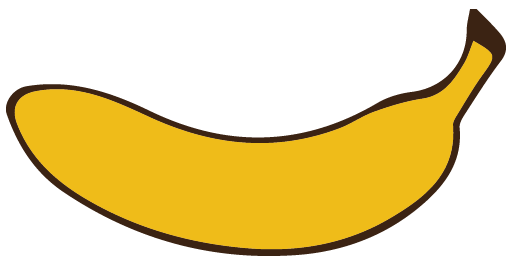 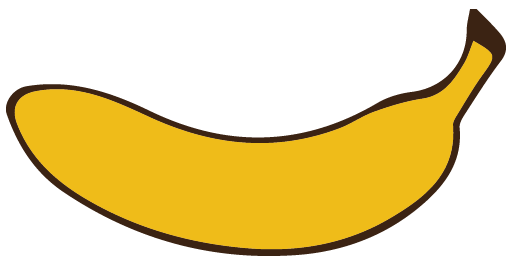 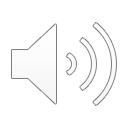 a  mazed
a  bout
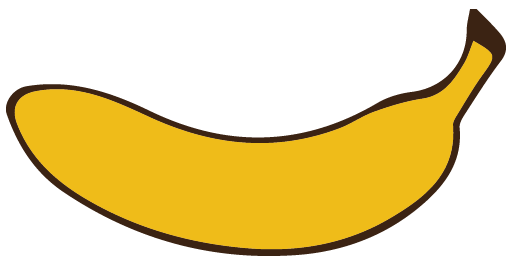 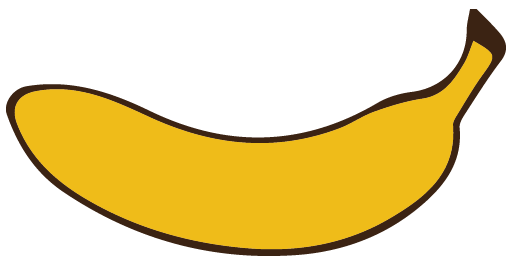 a  long
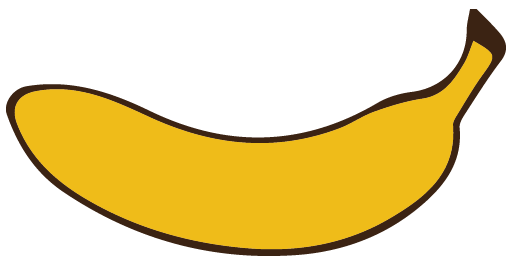 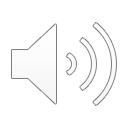 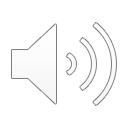 Jer u sa  lem
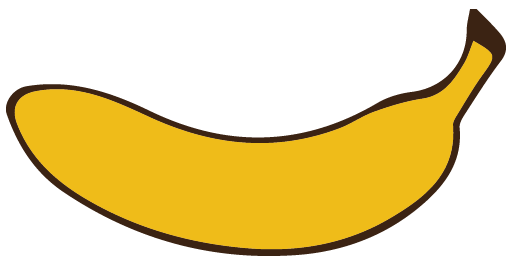 Naz  a  reth
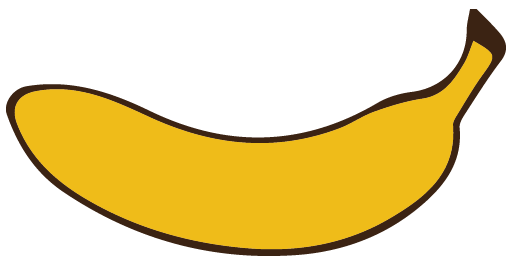 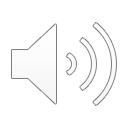 wag  ons
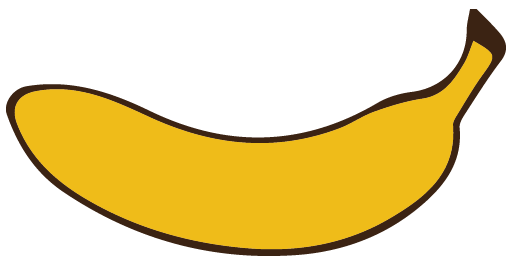